Title 
Author Name, Author Name, and Advisor Name 
Stark State College, North Canton, Ohio 44720.
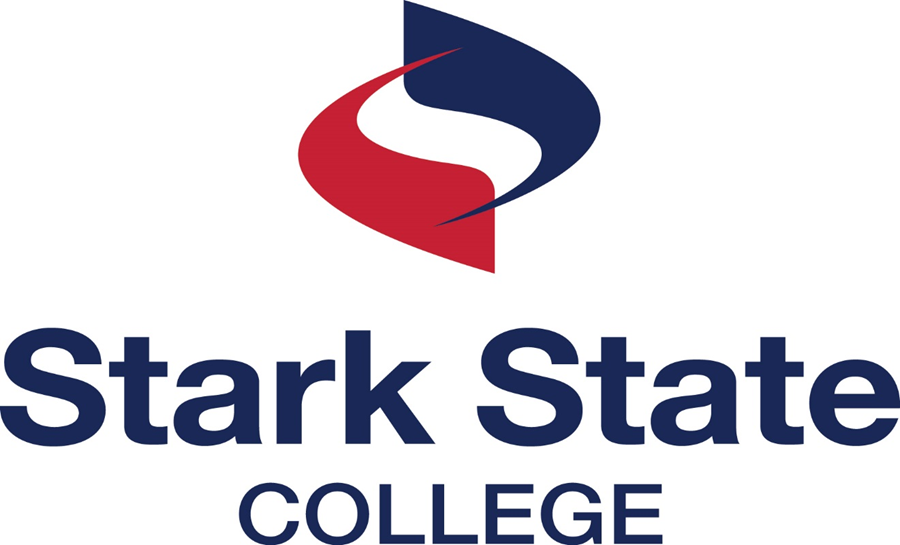 Introduction
Brief introduction given here. Make sure that your advisor sees this poster before printing it. Your introduction should be at least one paragraph long. Remember to give the big picture first (why do we care about this study) and end with the details of the study you are presenting. Feel free to add pictures and diagrams as you see fit.
Methodology and Analysis
Subtitle. If you have multiple subsections, include them in a logical order. Subtitles help reader to follow your work.
What was your approach in conducting your research?
Why is this approach unique, or new compared to what has been done before?
What materials, sources, images or data illustrate your research?
You may use tables, images, and/or graphs
Include statistical data if available
Background
What work has been done previously in this area?
This section can be a review of the literature that has been most important in your research area.
2. Subtitle
Be consistent with the font size and style.
Fig. 1 Figures must include a caption giving the figure number and a brief description, preferably only one or two sentences. The caption should be understandable without reference to the text. Ensure that any symbols and abbreviations used in the text agree with those in the artwork. It is placed under the image.
Table 1. Tables should supplement, not duplicate, information presented in the text and figures. Tables should be simple and concise. Each table must have a brief (one phrase or sentence) title that describes the contents. Title must be placed above the table.
Discussion
What did you find? Consider sharing examples or brief case studies that capture what you have discovered.
Conclusions
What were your conclusions? 
What remains unanswered and what are the potential areas for future research?
References
It is the responsibility of authors to ensure the accuracy of references. Please include all authors, and do not use “et al.”
The following format for journals (1), books (2), thesis (3), patents (4), and websites (5) must be used:
(1) Balsara, N. P.; Fetters, L. J.; Hadjichristidis, N.; Lohse, D. J.; Han, C. C.; Graessley, W. W.; Krishnamoorti, R. Salt-Induced Association of Lactoglobulin by X-ray Scattering. Macromolecules 1999, 32, 6137–6147.
(2) Wignall, G. D. In Encyclopedia of Polymer Science and Engineering, 2nd ed.; Mark, H. F., Bikales, N. M., Overberger, C. C., Menges, G., Eds.; Wiley-Interscience: New York, 1999; Vol. 10, p 112.
(3) Author, Degree Thesis, University (location if not obvious), Month, Year.
(4) W. Lehmann, H. Rinke (Bayer AG) Ger. 838217, 1952.
(5) Author, Short description or title, URL, accessed: Month, Year.
The information provided in this template was adapted or excerpt  from http://onlinelibrary.wiley.com/journal/10.1002/%28ISSN%291616-3028/homepage/2126_forauthors.html; https://www.elsevier.com/journals/polymer/0032-3861/guide-for-authors; http://pubs.acs.org/paragonplus/submission/mamobx/mamobx_authguide.pdf; http://pubs.acs.org/paragonplus/submission/jacsat/jacsat_authguide.pdf
Acknowledgments
Acknowledge anyone who significantly helped you putting this presentation together.
The authors would like to thank ………for  …………..; Daniel Schweitzer and Stark State College for the printing of this poster.